COLEGIO LANCASTER CURSO: OPTATIVA EDUCACIÓN AMBIENTAL PARA LA SUSTENTABILIDADASESORA: CLAUDIA GARCÍA MENDOZAALUMNA: Bernardo Ramírez Gabriela SECUENCIA – LAS PLANTAS
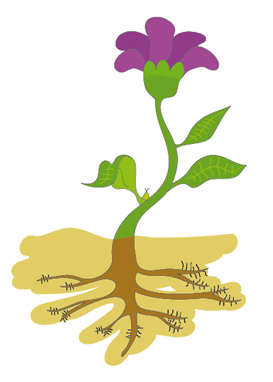 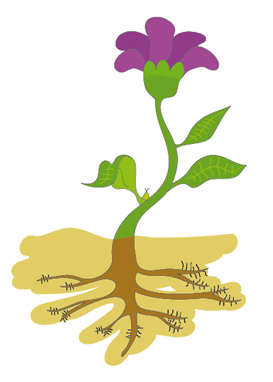 “JONAS E SALK”   3° “B”
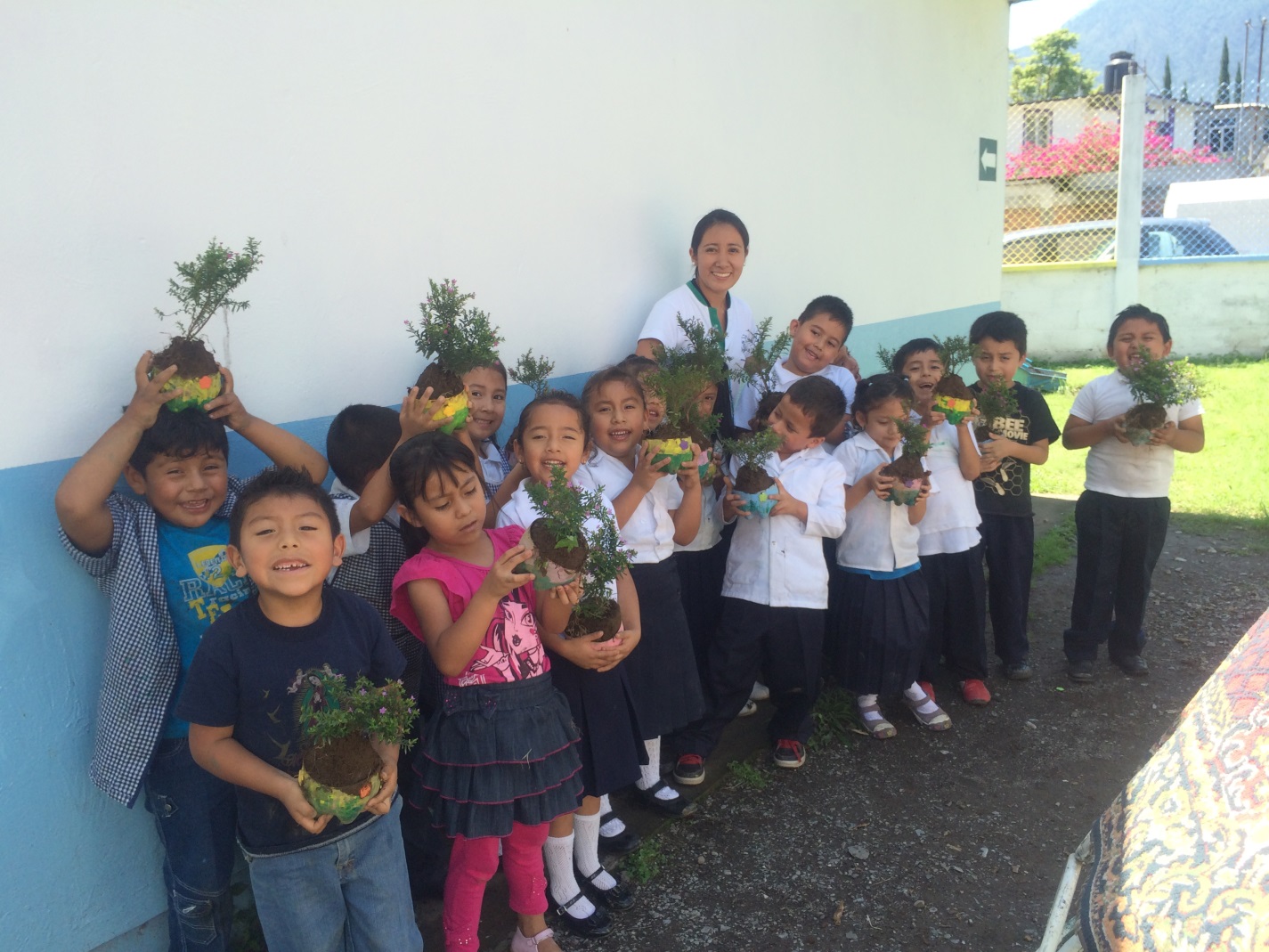 DÍA 1 ¿QUÉ ES UNA PLANTA?
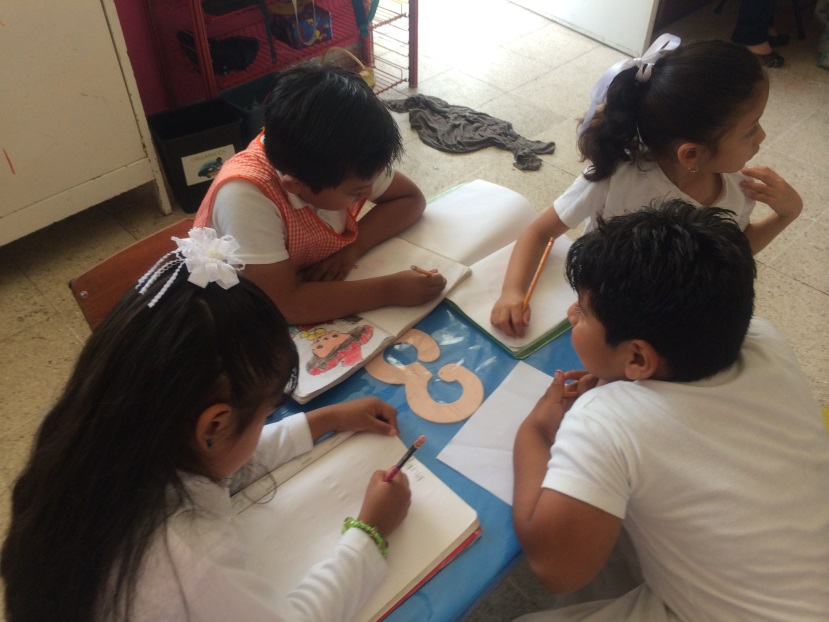 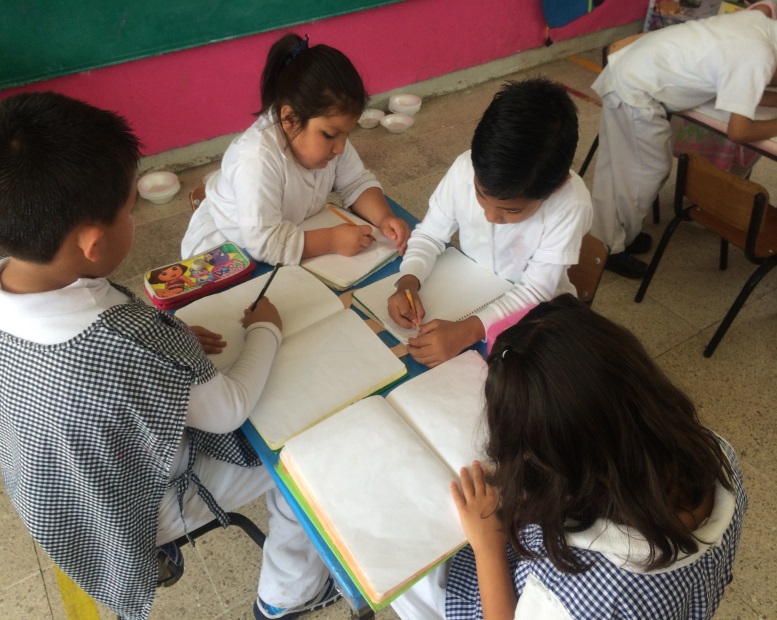 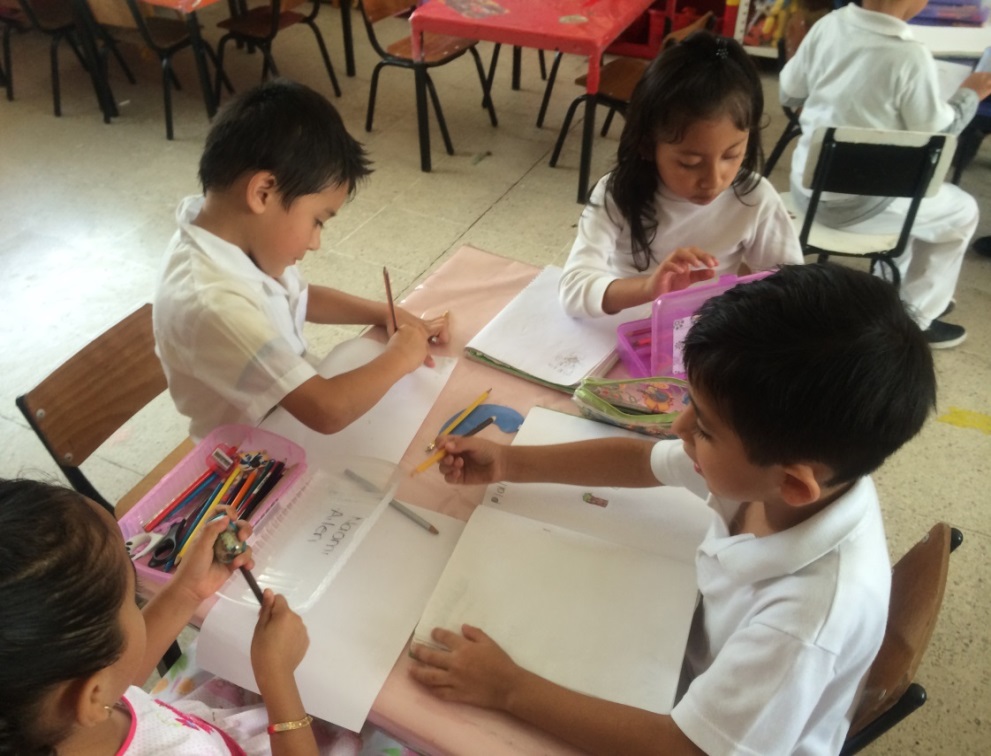 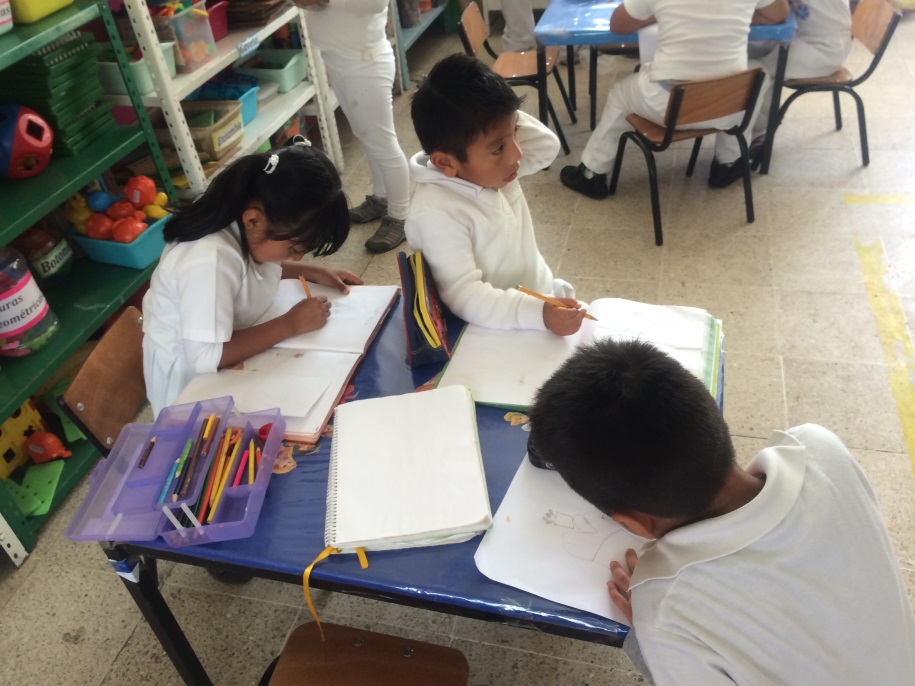 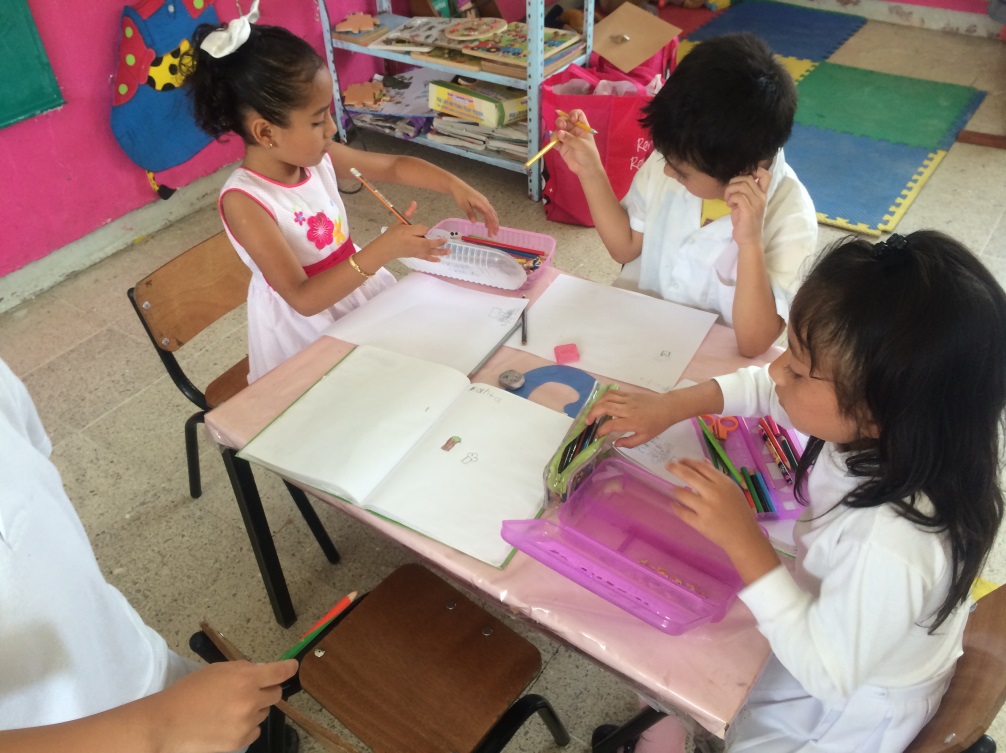 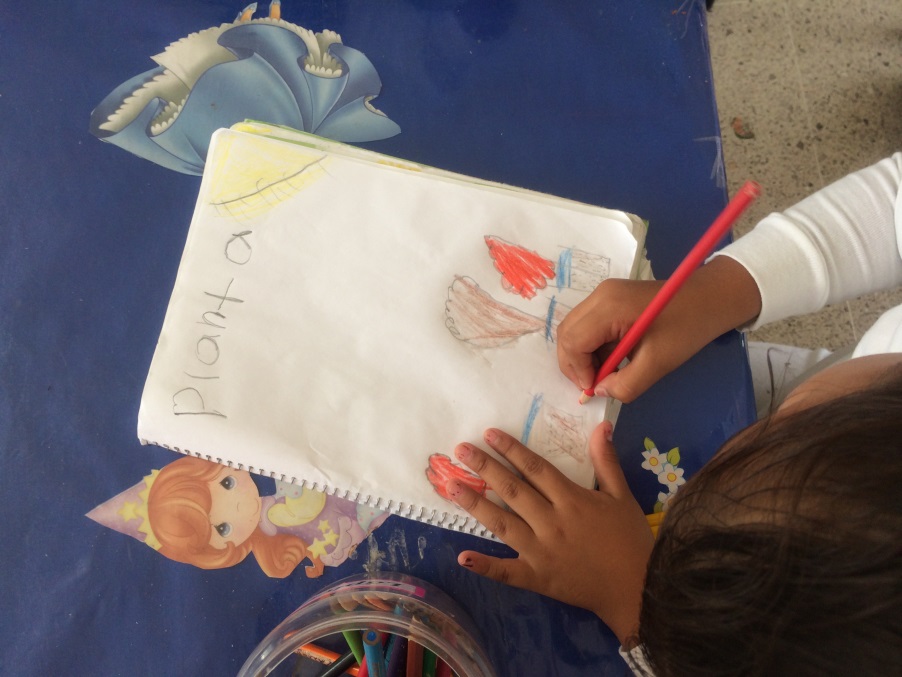 DÍA 2 ¡CONOZCAMOS LAS PARTES DE UNA PLANTA!
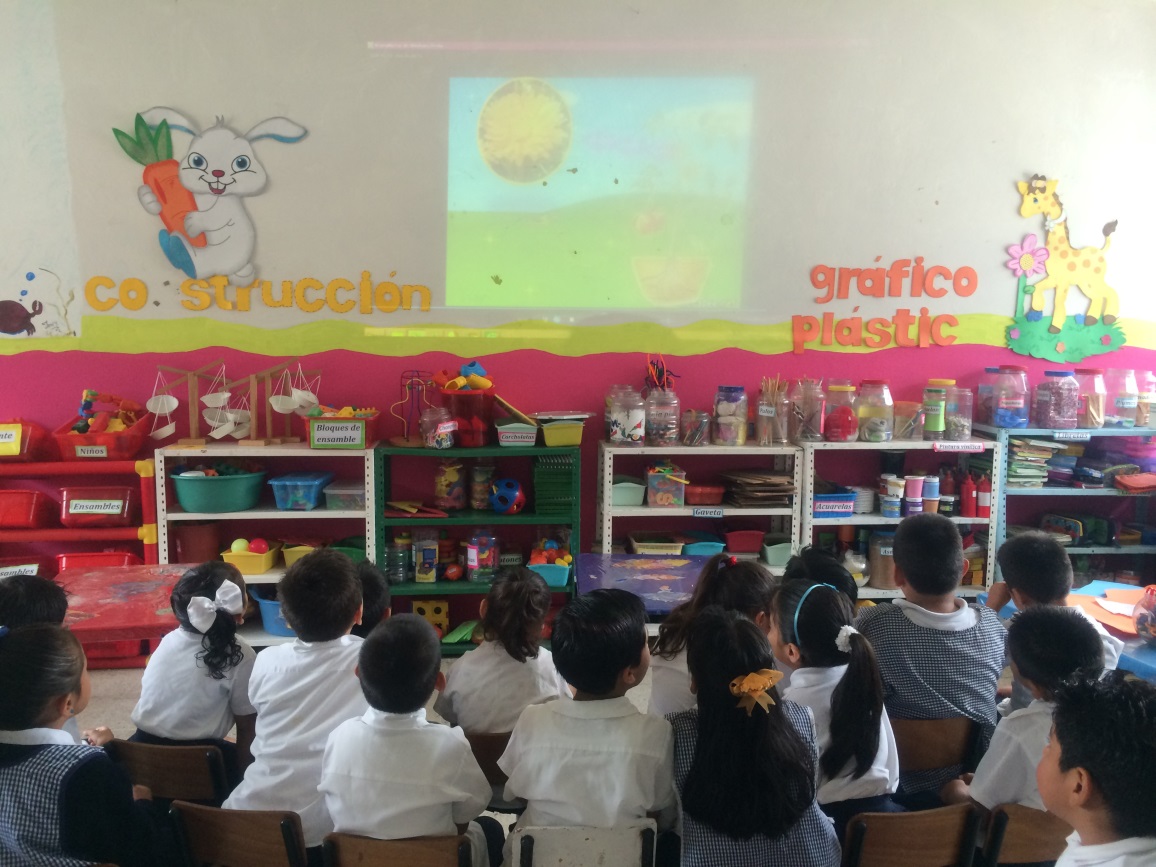 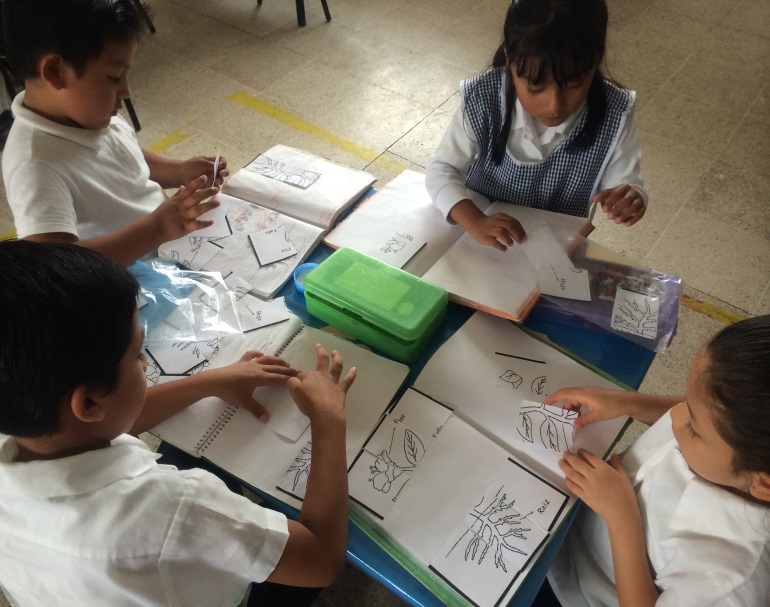 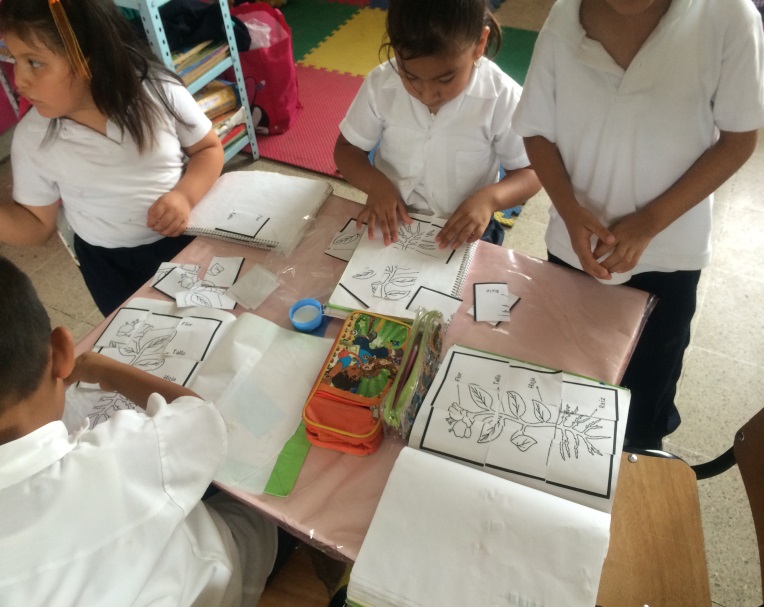 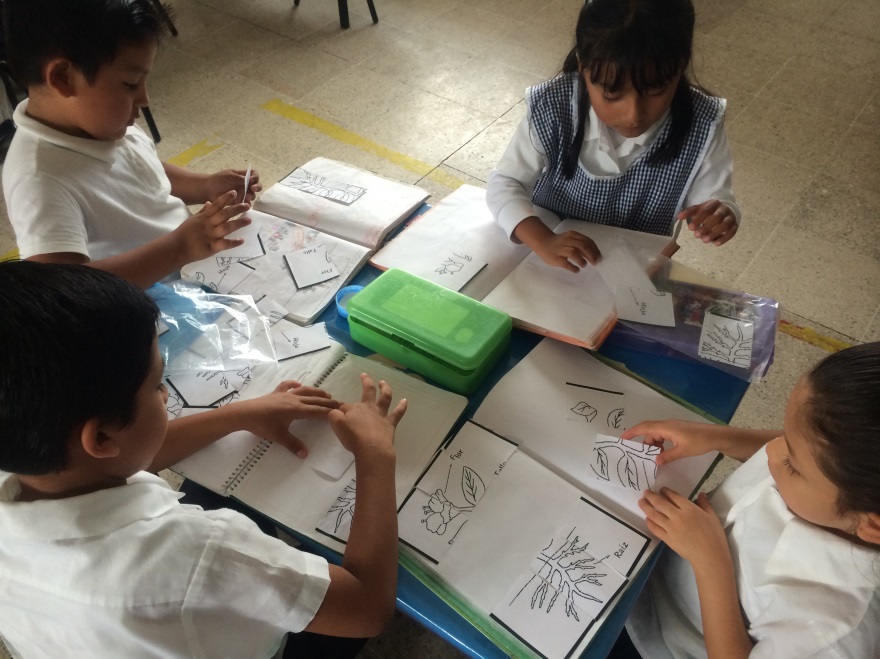 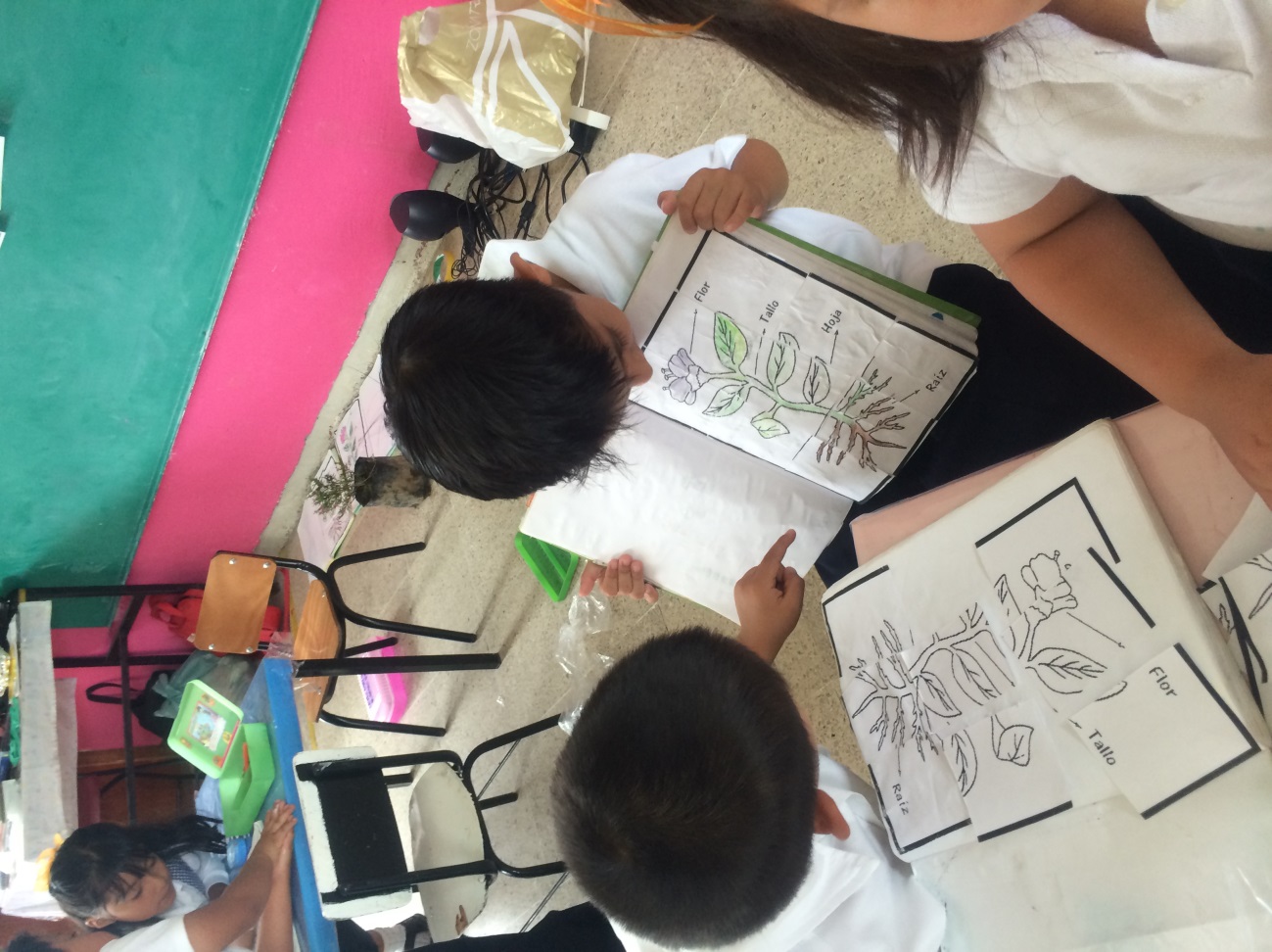 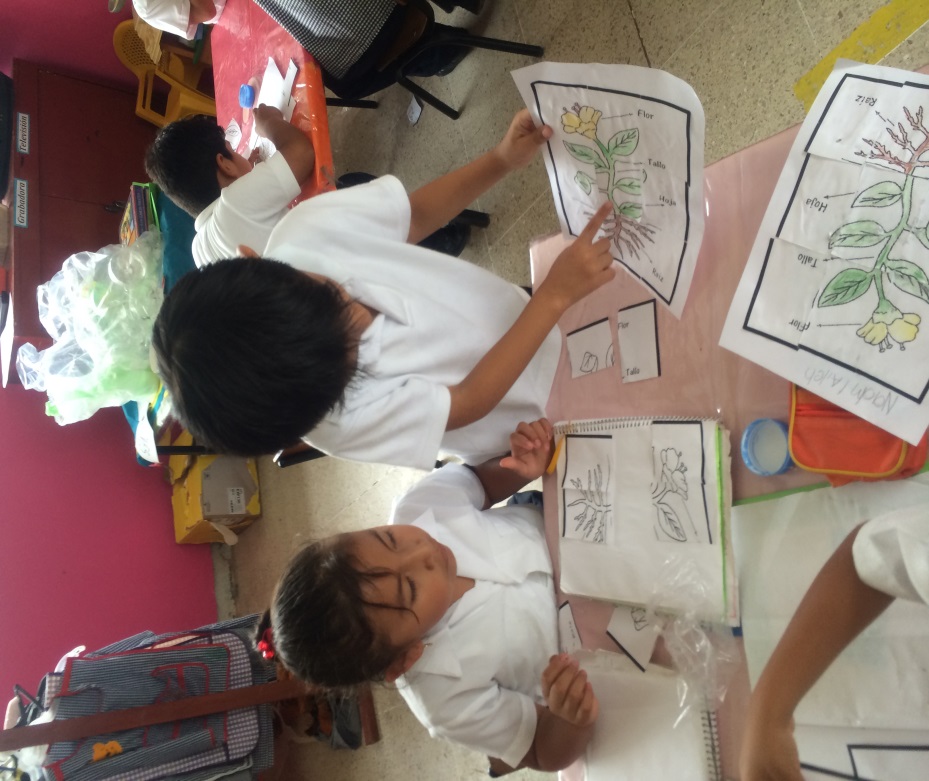 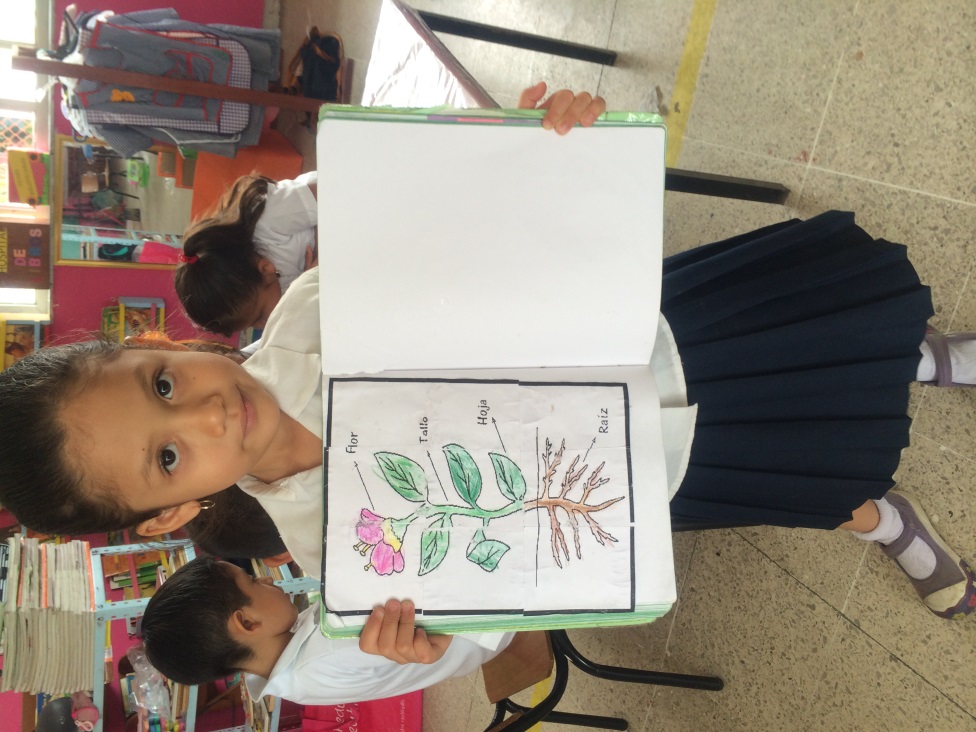 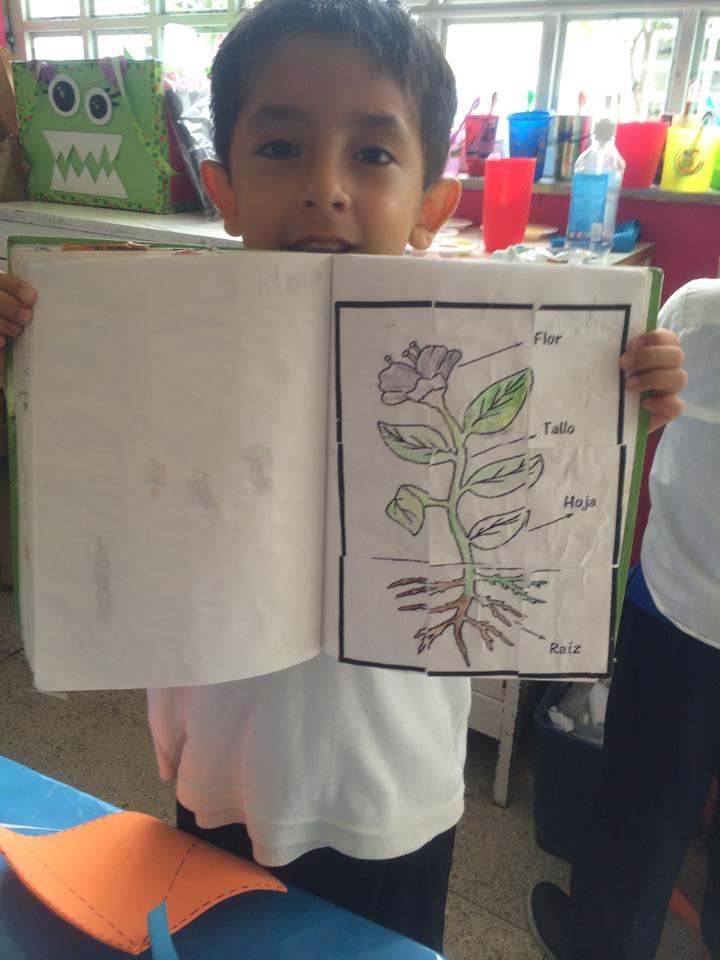 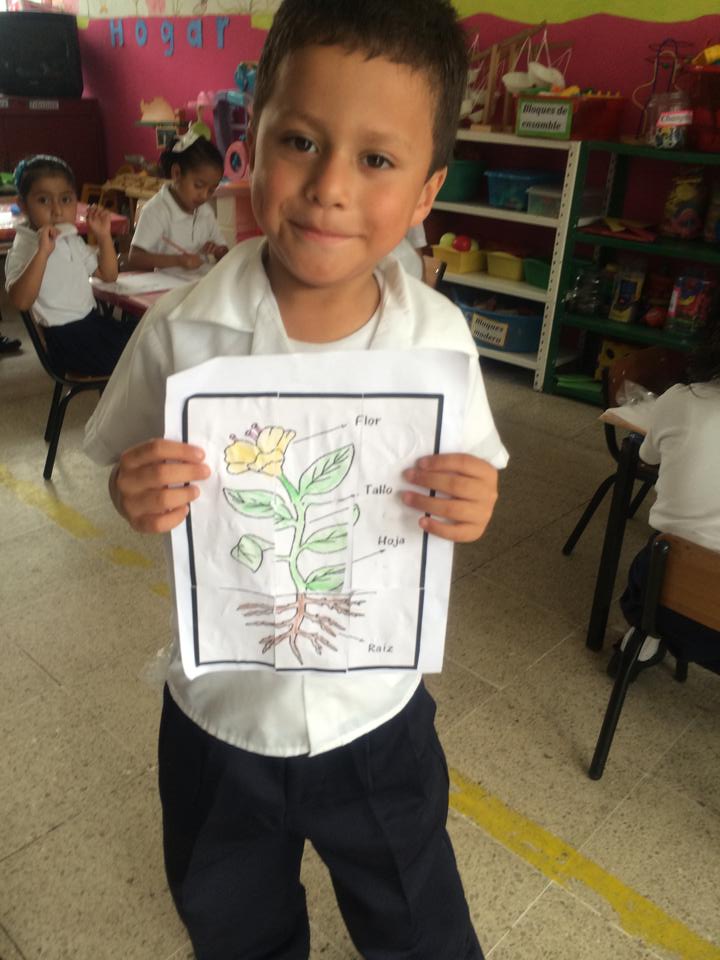 DÍA 3 ¿CÓMO CRECE UNA PLANTA?
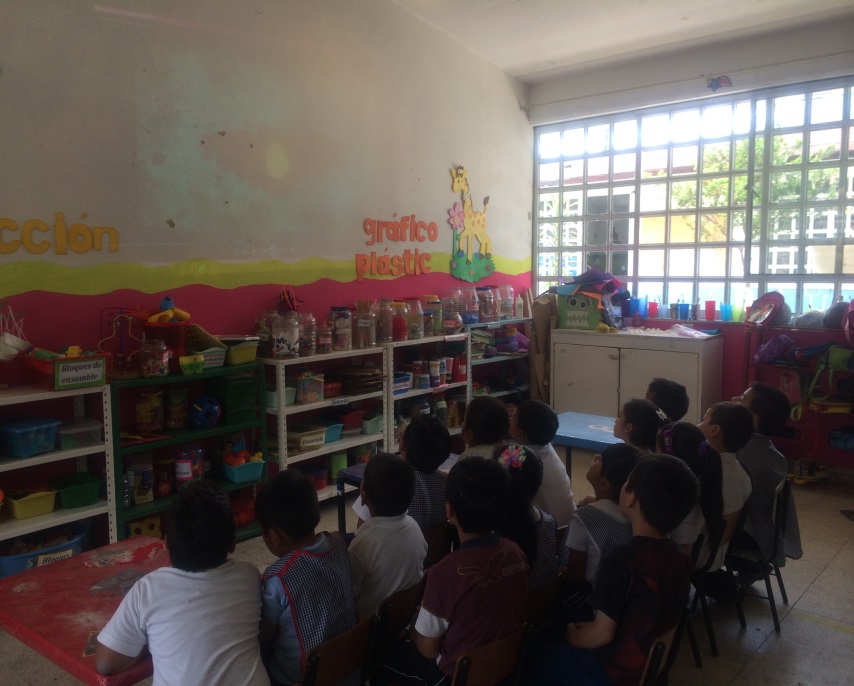 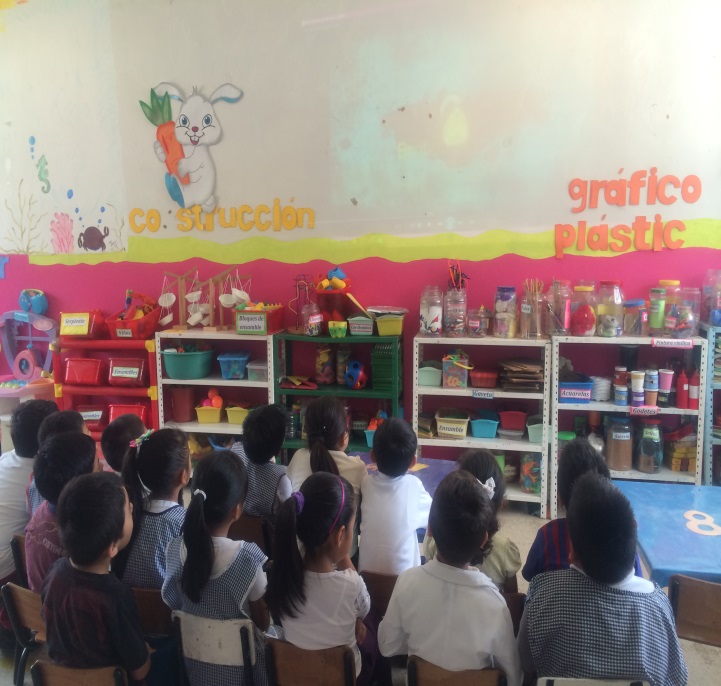 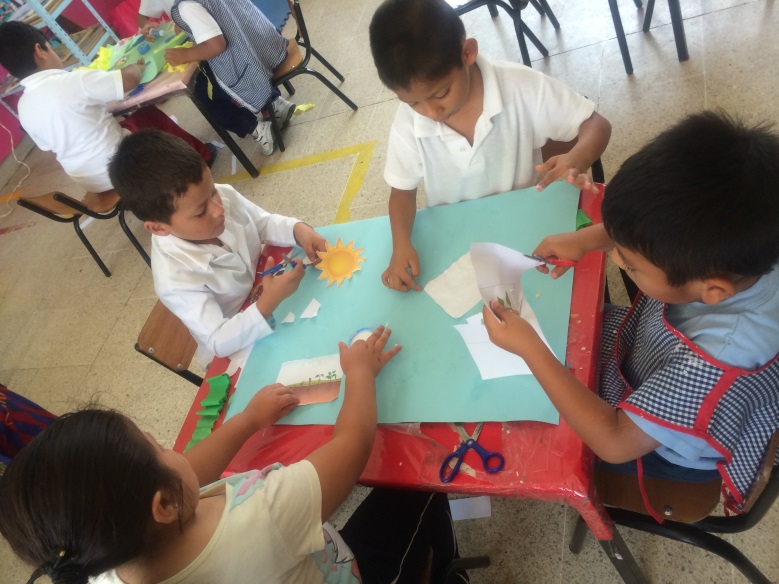 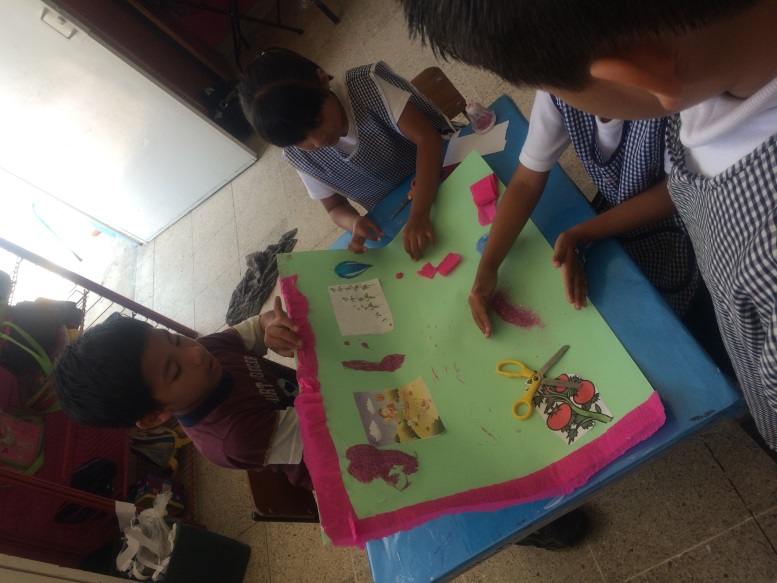 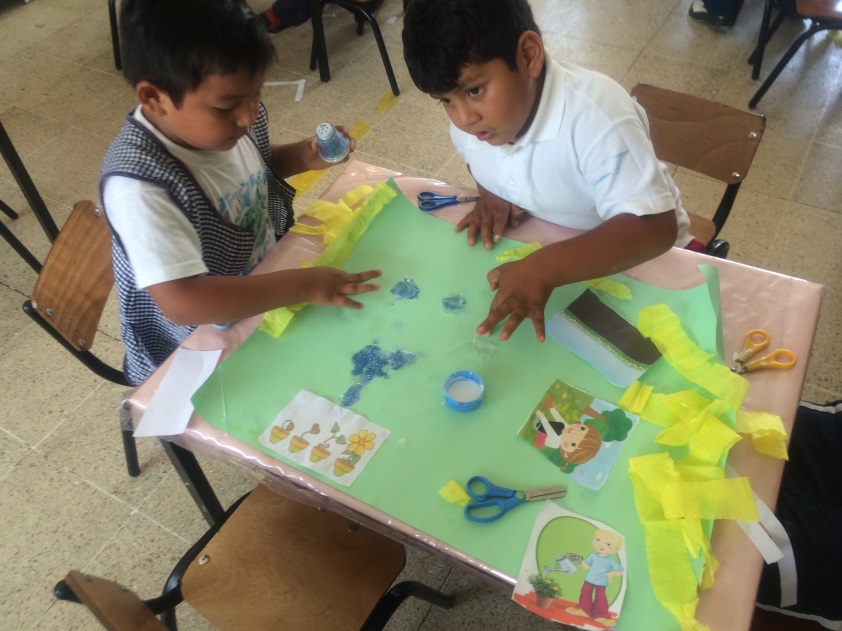 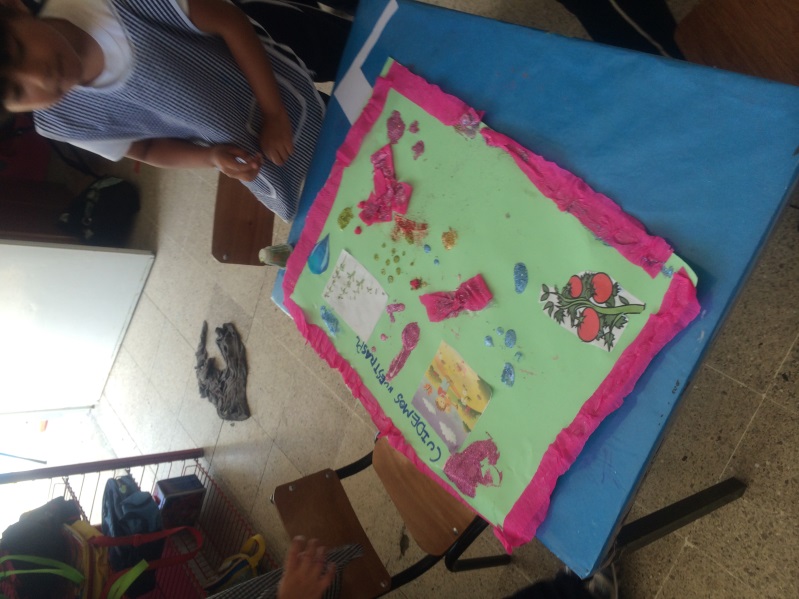 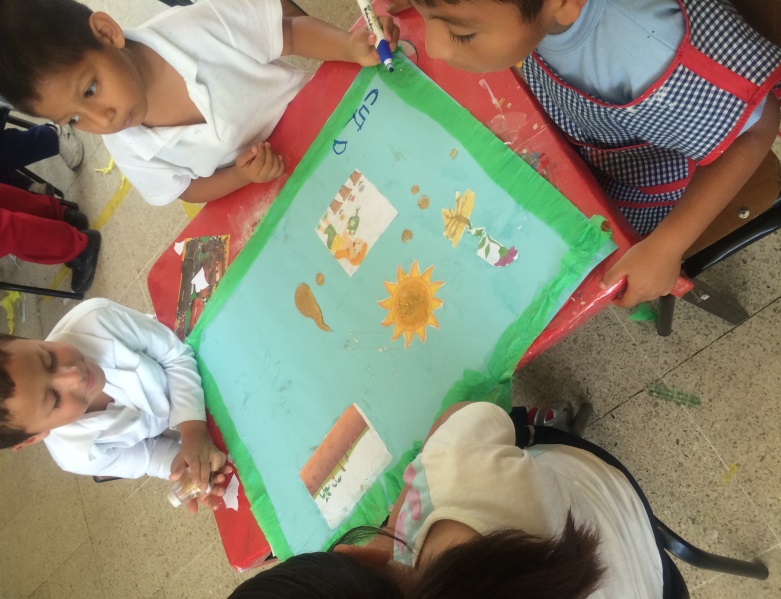 DÍA 4 ¡DECOREMOS NUESTRA MACETA!
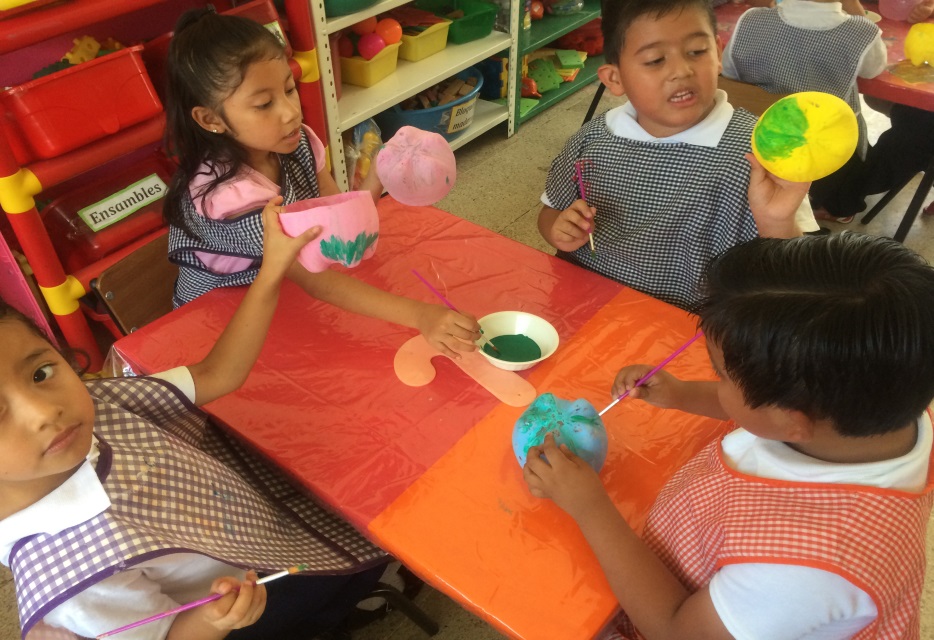 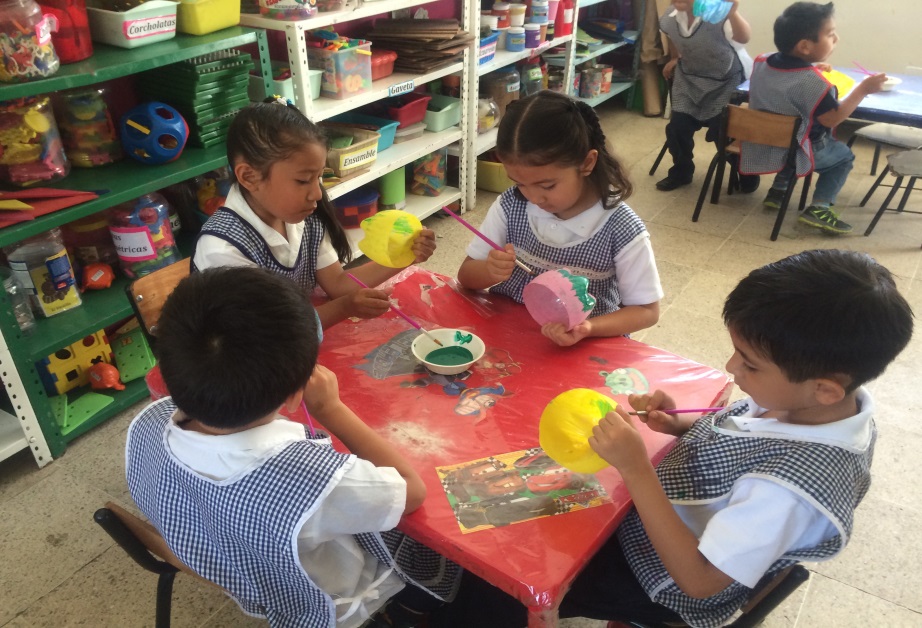 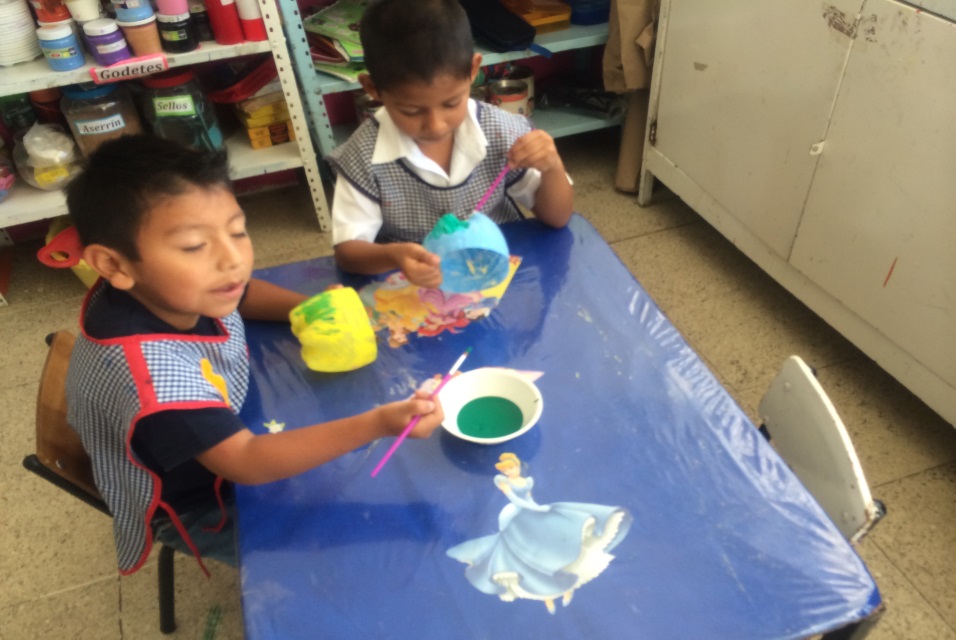 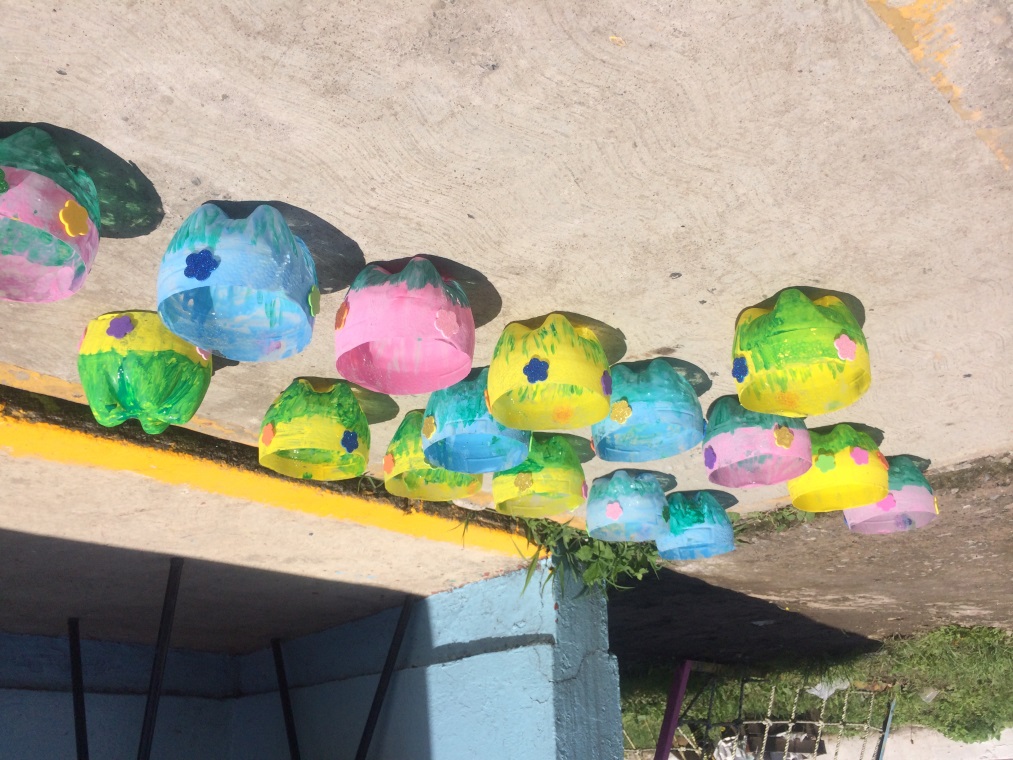 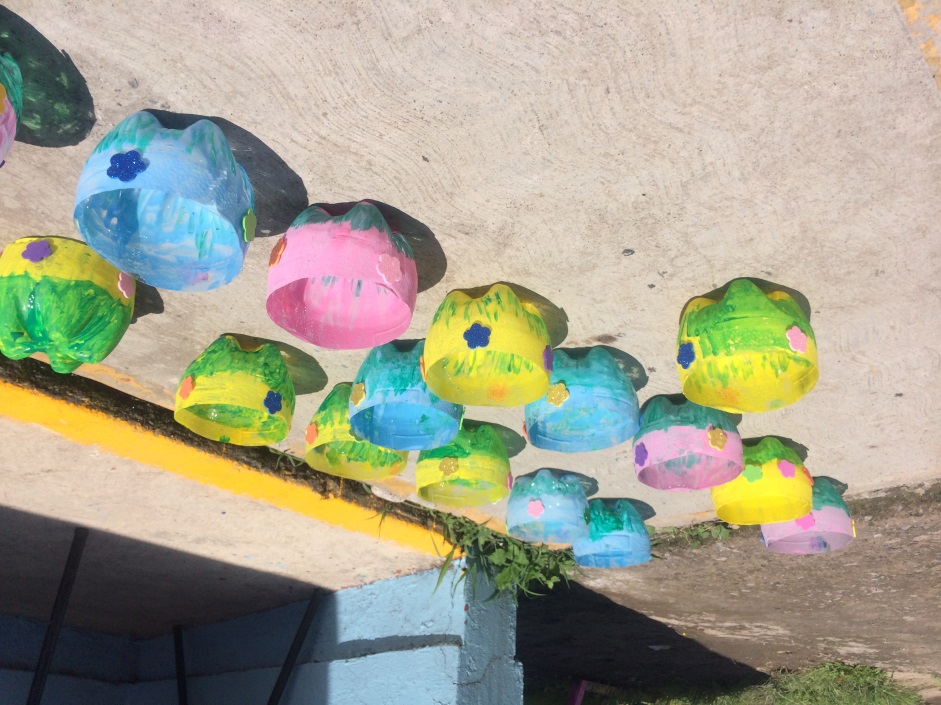 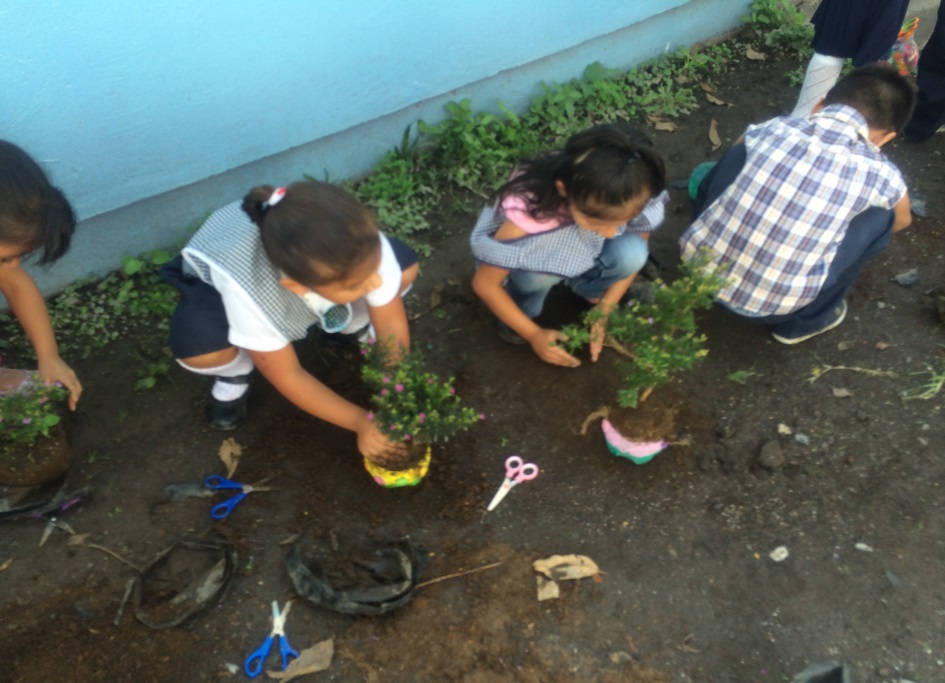 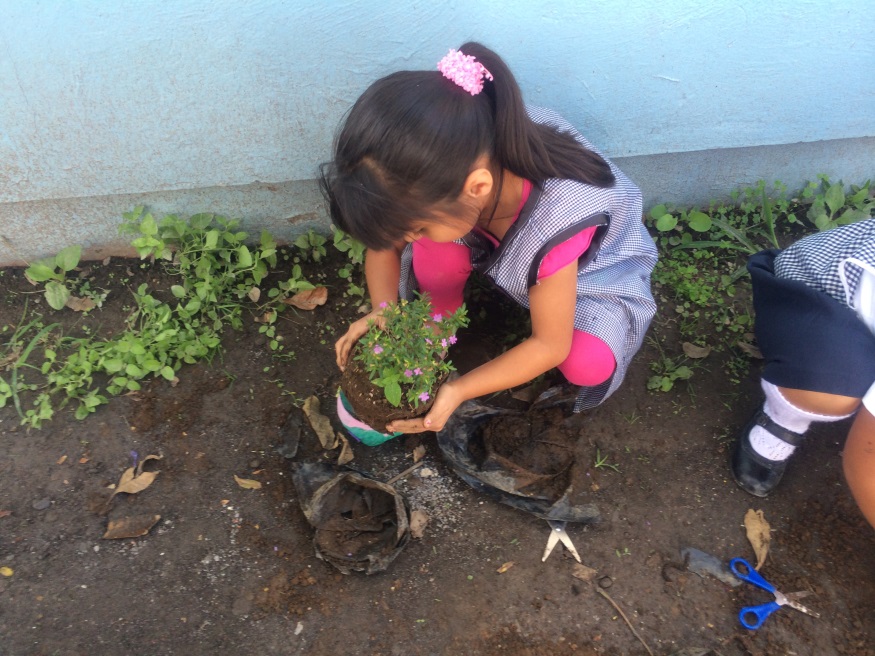 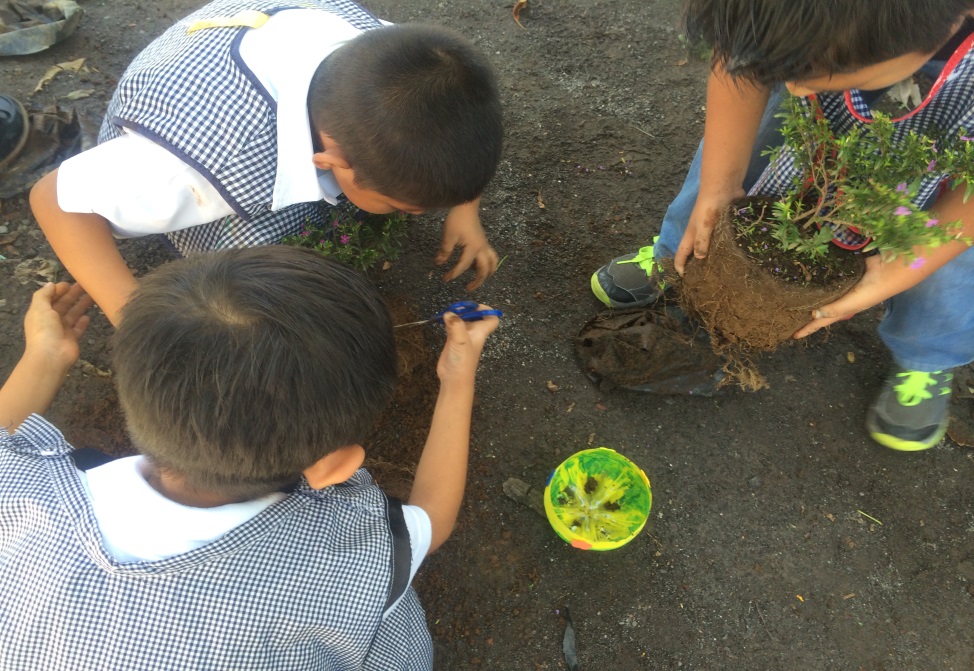 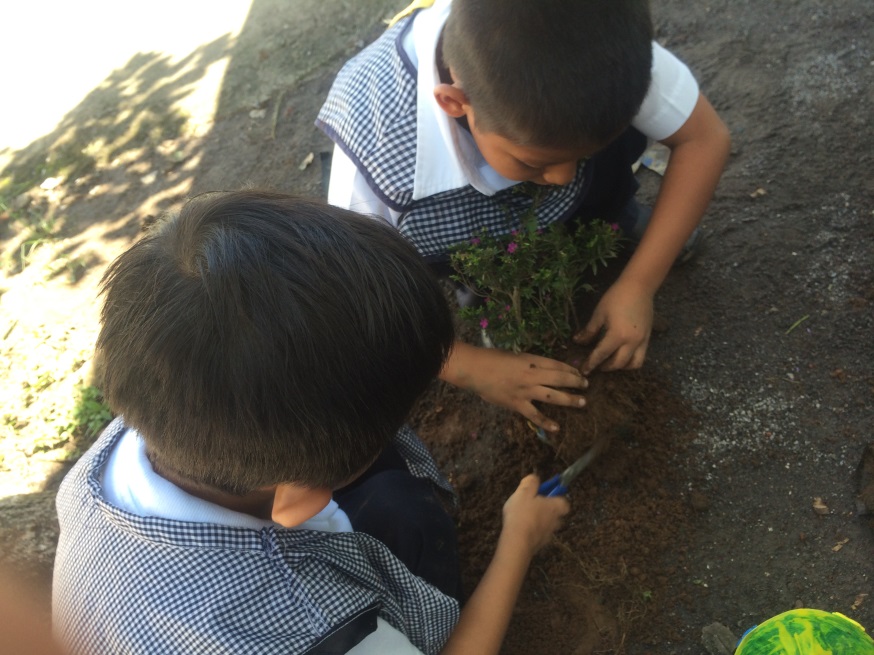 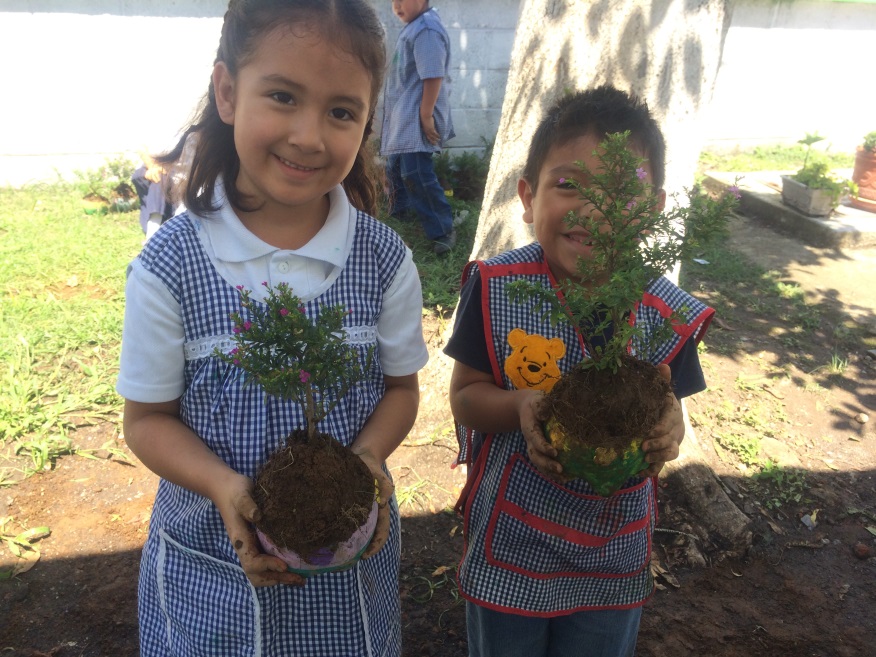 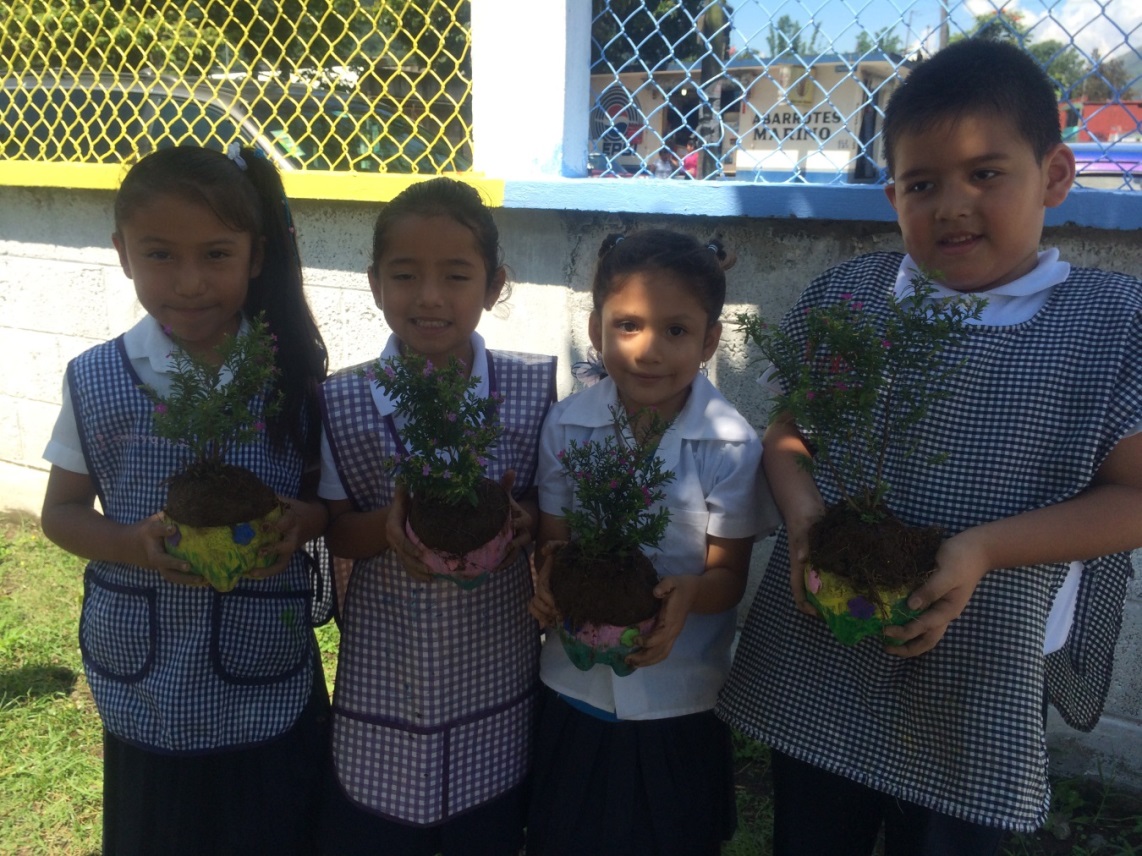 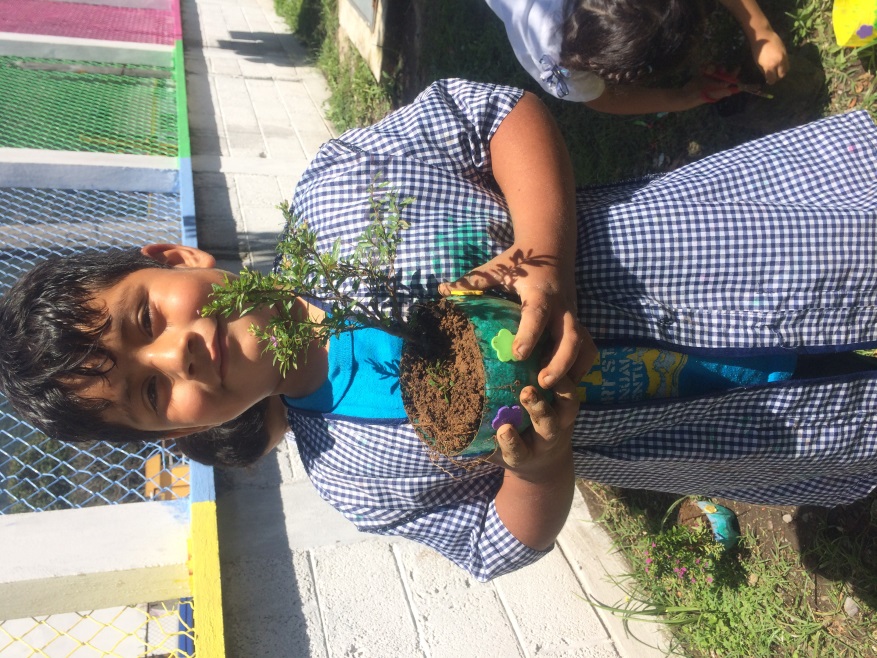 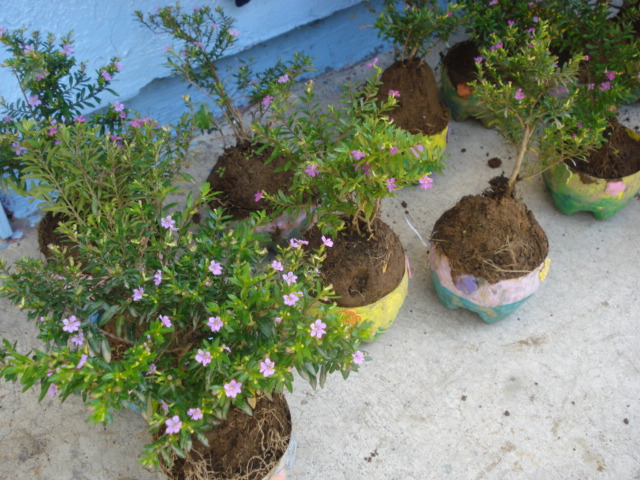 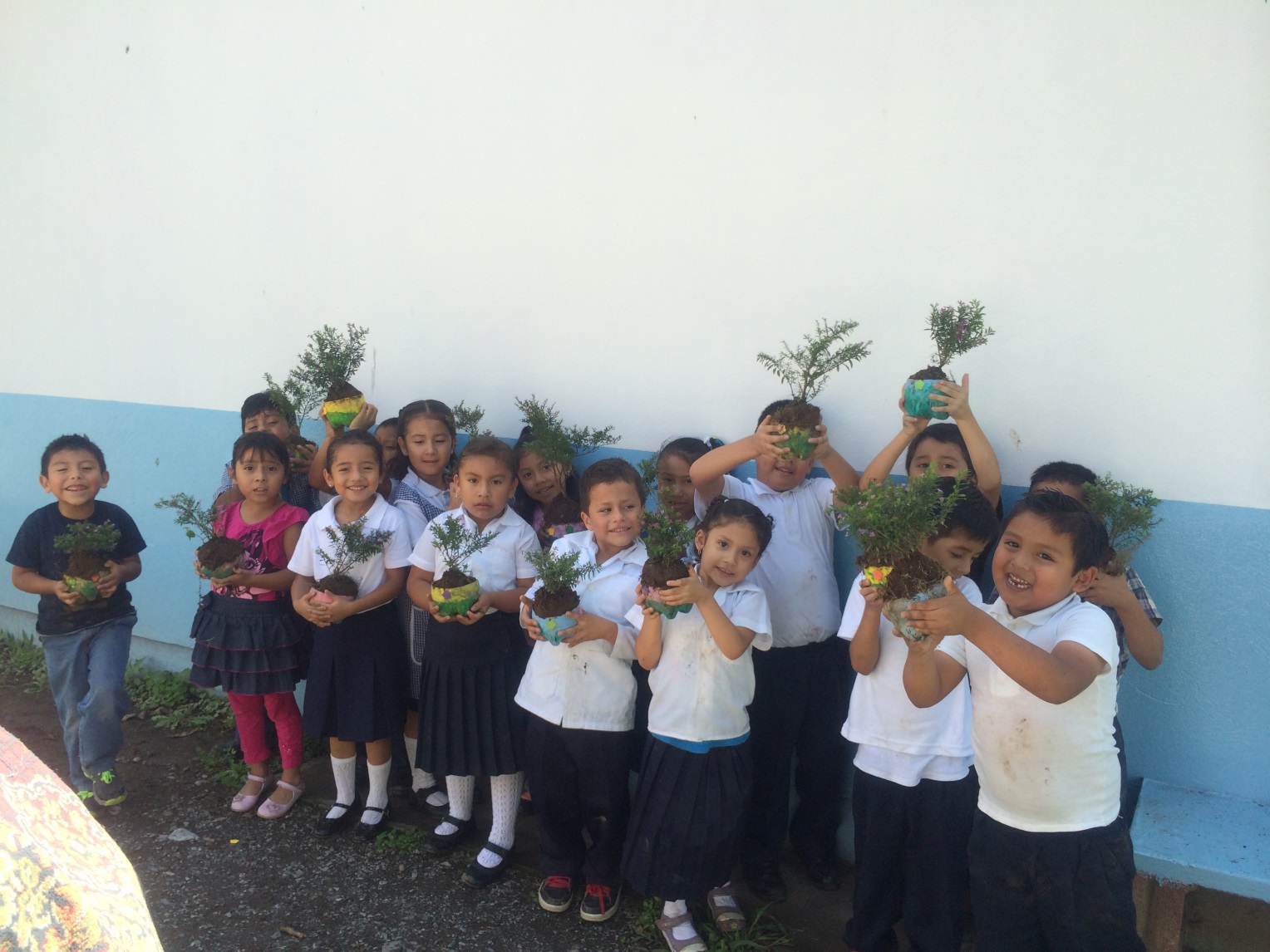